Балет
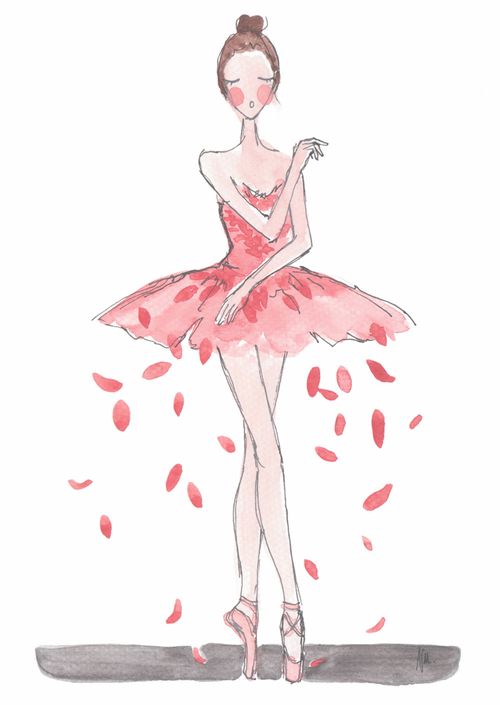 Балет (італ. ballare — танцювати) — 
    1 вид сценічного мистецтва, танцювальна театральна вистава, у якій музика поряд з танцем відіграє важливу роль у розвитку сюжету і створенні відповідного настрою;
     2 — синтетичний вид сценічного мистецтва, в якому зміст вистави розкривається в основному засобами танцю, міміки і музики. Джерела виникнення балетного жанру закладені в народних іграх, хороводах, сюжетних танцях тощо. Танець як елемент драматичної дії досягнув високого рівня розвитку в культових і світських театралізованих видовищах Стародавнього Єгипту, Індії, Китаю, у трагедіях греків, римлян  та народних дійствах середньовіччя.
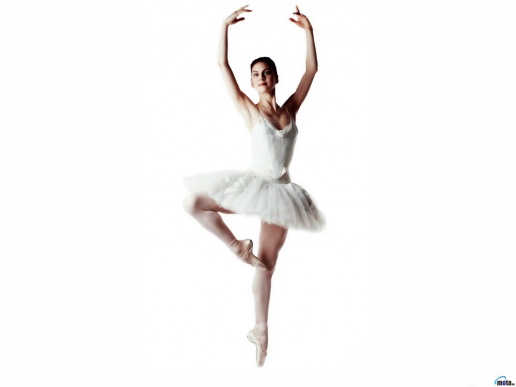 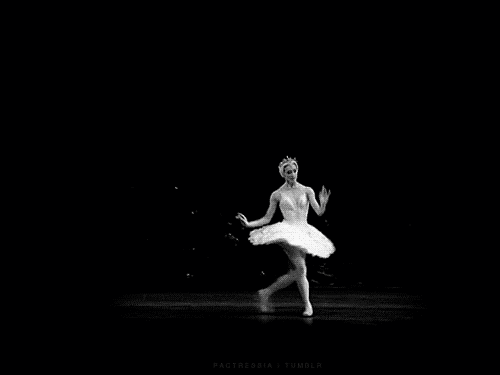 Європа 15—19 століття
В епоху Відродження (15—16 ст.) Балет в Італії використовується під час придворних бенкетів, свят тощо. Звідти він був перенесений Катериною Медичі у Францію, як вид спектаклю, що поєднує спів, танці і декламацію. Балет переходить на професіональну сцену, де посідає певне місце в оперних і драматичних виставах. Французький балетмейстер Жан Жорж Новер широко застосував пантоміму як основу розвитку драматичної дії, перетворив балет у самостійний жанр з певним сюжетом.
У 19 столітті на сценах Європи виступають артисти Ф. і М. Тальйоні, Ж. Перро, К. Блазіс, С. Вігано, Ф. Ельслер, К. Грізі, які підносять мистецтво танцю на високий художній рівень.
Балет на картині Едгара Дега
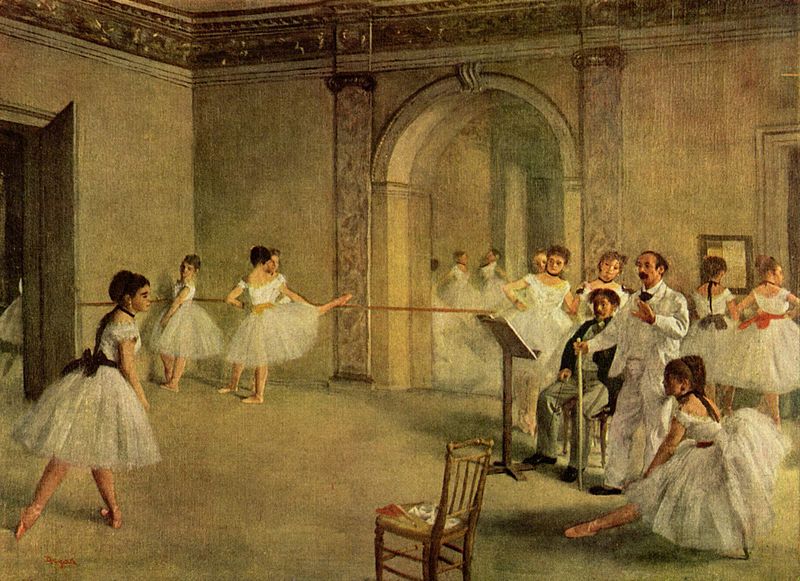 Дореволюційна Росія
В Росії перші балетні вистави здійснювалися ще в 17 ст.. У 1736 в Петербурзі і в 1806 у Москві були створені постійні балетні трупи. З 2-ї половини 19 ст. російський балет посідає провідне місце у світовому балетному мистецтві.
Докорінний злам у розвитку балетного мистецтва настає у зв'язку з діяльністю П. І. Чайковського, балетна музика якого органічно пов'язана із змістом і розвитком сценічної дії. До цього часу музика в балеті відігравала лише другорядну роль. Він широко застосовував принцип симфонічного розвитку музичних думок, створював яскраві музичні характеристики.
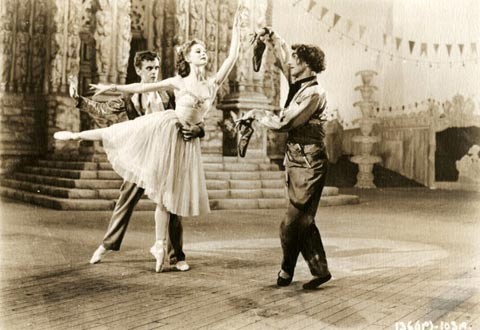 20 століття
Початок XX століття ознаменувався новаторськими пошуками, прагненням перебороти стереотипи, умовності академічного балету XIX століття. Великий внесок у російське балетне мистецтво вніс М. М. Фокін істотно розширивши коло ідей й образів у балеті, збагативши його новими формами й стилями. Його постановки для «Російських сезонів» балетів «Шопеніана», «Петрушка», «Жар-птиця» й інші принесли славу російському балету за рубежем.
У XX ст. у США балет розвивався завдяки зусиллям Джорджа Баланчина й американського балетного театру, а в Англії — завдяки впливу Марії Рамперт.
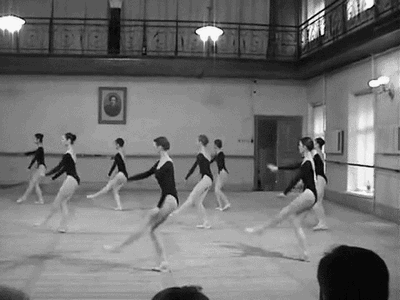 Балет в Україні
В Україні використання народного танцю у драматичних виставах має давні традиції. Танці були складовою частиною народних обрядових ігор. Класичні балети  виконувались у кріпацьких театрах 18 століття. У 19 ст. професійний танець широко культивувався в побутових операх та оперетах укр. театру. Як самостійний жанр хореографічного мистецтва балет в Україні починає розвиватись за часів радянської влади.
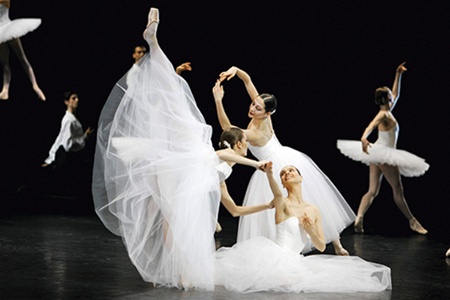 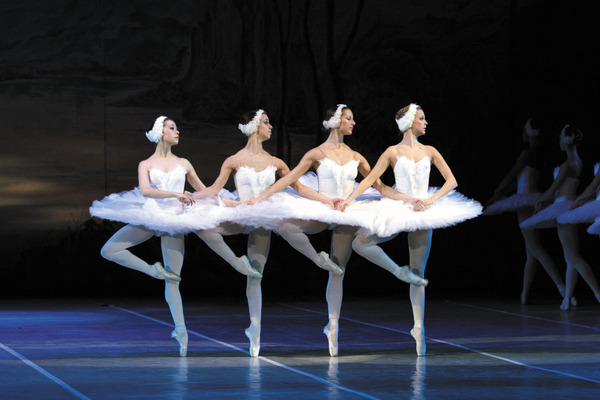